МИНИСТЕРСТВО СЕЛЬСКОГО ХОЗЯЙСТВА РЕСПУБЛИКИ АДЫГЕЯ
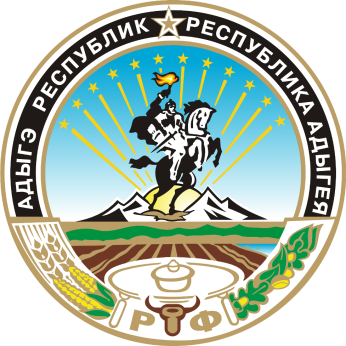 О роли малых форм хозяйствования в обеспечении устойчивого развития сельских территорий
2019
Малые формы хозяйствования в Республике Адыгея
Основные показатели
(по данным органов Росстата)
Малые формы хозяйствования на селе обеспечивают:
81 единица
СХО
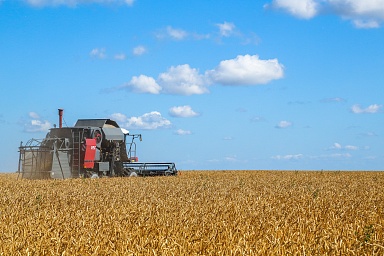 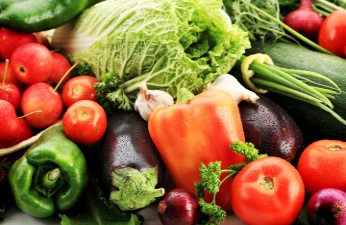 Пашня – 88,4 тыс. га
КРС –  5,3 тыс. голов
овцы – 2,5 тыс. голов
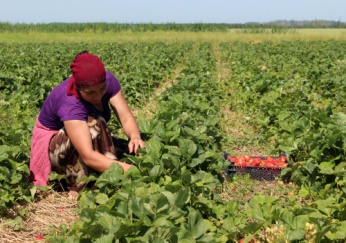 1544 единицы
КФХ и СПоК
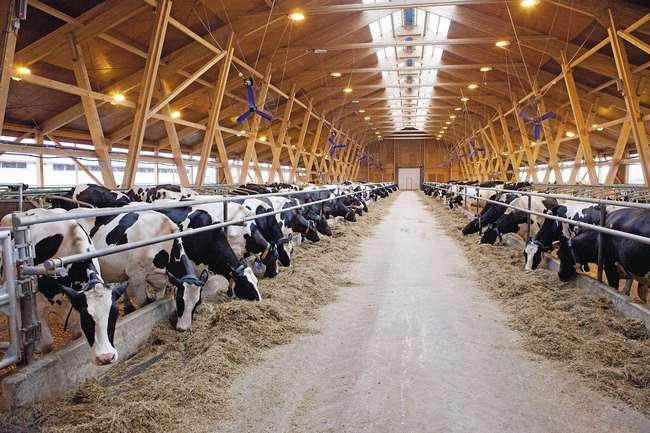 Пашня – 137,1 тыс. га
КРС – 5,6 тыс. голов
овцы – 17,1 тыс. голов
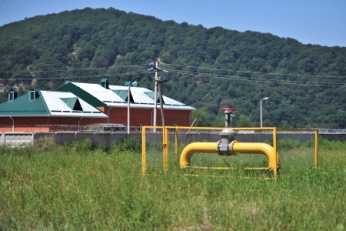 Производство сельскохозяйственной продукции


Занятость сельского населения


Сохранение  сельского образа  жизни  и традиционной культуры

Содействие в формировании                  местных бюджетов
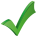 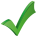 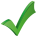 ЛПХ
96190. единиц
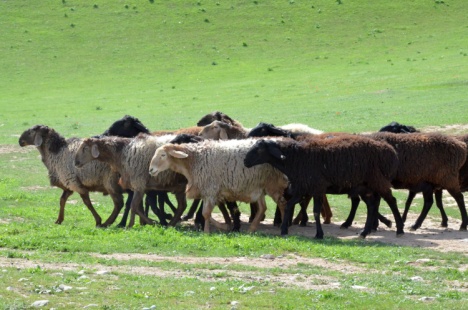 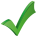 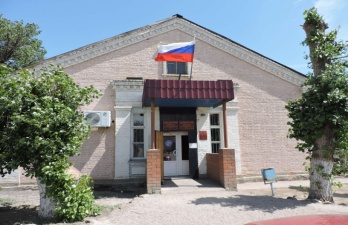 Пашня – 7,5 тыс. га
КРС – 35,7 тыс. голов
овцы – 37,4 тыс. голов
1
Грантовая поддержка КФХ и СПоК в Республике Адыгея
Поддержка начинающих фермеров
45,0
млн. рублей
Грантовая поддержка 
КФХ и СПоК
Поддержка начинающих фермеров
291,2
млн. рублей
200 КФХ
2012-2018 годы
303 рабочих места
Развитие семейных животноводческих ферм
30,0
млн. рублей
Развитие семейных животноводческих ферм
219,8
млн. рублей
38 КФХ
91 рабочее место
2019
 год
Прирост не менее 10 % объема с/х продукции, произведен-ной КФХ и СПоК
Создание 
не менее 
30 новых постоянных рабочих 
мест
Развитие материально-технической базы СПоК
7,1
млн. рублей
Основные цели: рост объемов производства, создание новых рабочих мест
Достигнутые результаты за 2012-2018 годы
Объем выручки 
более 1 млрд. рублей
Грантополучателями приобретено:
      140 тракторов, 857 единиц навесной и прицепной с/х техники, 
      14 грузовых автомобилей, 1439 голов КРС, 1393 головы овец, 
      290 тыс. голов цыплят, 397 пчелосемей
Грантополучателями построено и реконструировано:
      20 ферм по содержанию сельскохозяйственных животных, 
      9 складских помещений, 4 теплицы
Создано 394 новых рабочих места
2
Федеральный проект «Создание системы 
поддержки фермеров и развитие сельской кооперации»
Утвержден региональный проект «Создание системы поддержки фермеров и развитие сельскохозяйственной кооперации в Республике Адыгея (РП)
Объем финансирования (ФБ и РБ) на 2019-2024 гг. – 295,7 млн. рублей 
Целевой индикатор – 337 граждан, вовлеченных в МСП в сфере АПК
Направления использования средств в рамках проекта
Грантовая поддержка КФХ «АГРОСТАРТАП»
Грант, предоставляется КФХ, зарегистрированному в текущем финансовом году, или гражданину, планирующему зарегистрировать КФХ. Максимальная сумма гранта – 4 млн рублей
Субсидии на развитие сельскохозяйственных потребительских кооперативов
Субсидии предоставляются на возмещение части затрат, связанных с приобретением имущества в целях последующей передачи в собственность членам СПоК, приобретением с/х техники и оборудования, закупкой сельскохозяйственной продукции у членов СПоК
Государственная поддержка центров компетенций
Средства предоставляются на обеспечение затрат, связанных с осуществлением текущей деятельности в размере, не превышающем 70% затрат
3
Краткосрочные и инвестиционные льготные кредиты в 2018 году
Льготное кредитование в Республике Адыгея
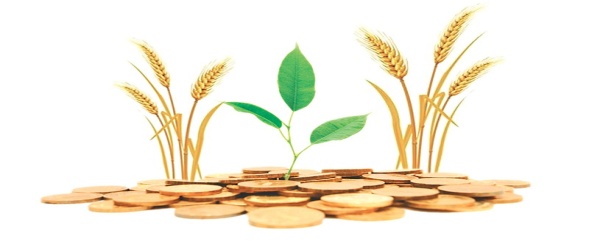 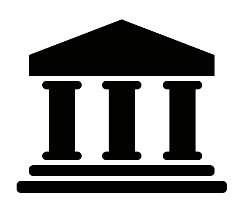 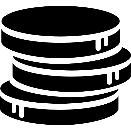 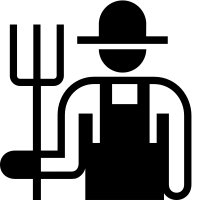 Всего заявок
83 ед.
Сумма субсидий
48,6 млн. руб.
Сумма кредитов
1774 млн. руб.
Льготные кредиты в 2018 году
из них кредиты субъектам МФХ
25 ед.
99 млн. руб.
3,9 млн. руб.
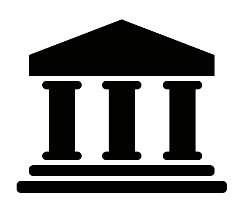 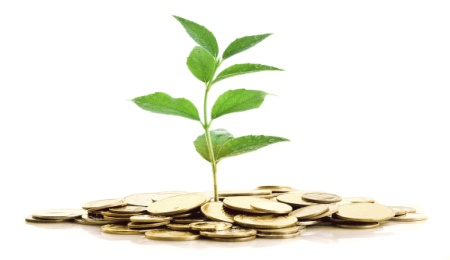 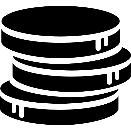 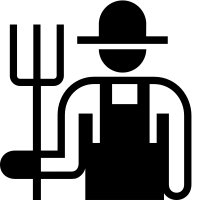 Краткосрочные и инвестиционные льготные кредиты в 2019 году
Всего заявок
40 ед.
Сумма кредитов
744,1 млн. руб.
Сумма субсидий
40,8 млн. руб.
Льготные кредиты на 01.06.2019
из них кредиты субъектам МФХ
26 ед.
142,3 млн. руб.
7,2 млн. руб.
4
Устойчивое развитие сельских территорий 
в Республике Адыгея
Ресурсное обеспечение
        в 2014-2018 годах (млн. руб.)
Достигнутые результаты:
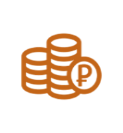 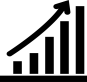 Всего: 706,4 млн. руб.
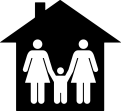 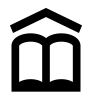 Федеральный бюджет
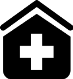 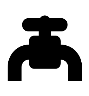 Региональный бюджет
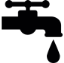 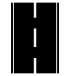 Местные бюджеты МО
5
Государственная программа 
«Комплексное развитие сельских территорий»
Период реализации: 2020-2025 годы
Цели Государственной программы
Сохранение доли сельского населения в общей численности населения                              РФ на уровне не менее 25,3 % в 2025 году (в базовом 2017 году – 25,7 %) 

 Достижение соотношения среднемесячных располагаемых ресурсов                          сельского и городского домохозяйств до 80 % в 2025 году (в базовом 2017 году – 67 %)

Повышение доли общей площади благоустроенных жилых помещений                                     в сельских населенных пунктах до 50 % в 2025 году (в базовом 2017 году – 32,6 %)
Мероприятия Государственной программы
Развитие инженерной инфраструктуры сельских населенных пунктов (газификация, водоснабжение,                                         обустройство площадок под компактную жилищную застройку, ввод автомобильных дорог)

Благоустройство сельских территорий

Улучшение жилищных условий граждан, проживающих в сельской местности 

Софинансирование мероприятий, связанных со строительством жилья, предоставляемого гражданам, проживающим в сельской местности, по договору найма жилого помещения 

Возмещение недополученных доходов по ипотечным и потребительским кредитам, предоставленным гражданам, проживающим в сельской местности

Обустройство объектами инженерной инфраструктуры площадок под компактную жилищную застройку

Возмещение сельскохозяйственным товаропроизводителям, осуществляющим деятельность в сельской местности, до 30 % понесенных затрат по ученическим договорам

Возмещение кредитным организациям недополученных ими доходов по кредитам, выданным хозяйствующим субъектам на строительство объектов инженерной инфраструктуры
Потребность Адыгеи 
на 2020 год – 
711 млн. руб.
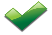 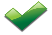 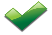 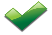 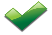 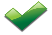 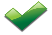 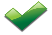 6
МИНИСТЕРСТВО СЕЛЬСКОГО ХОЗЯЙСТВА РЕСПУБЛИКИ АДЫГЕЯ
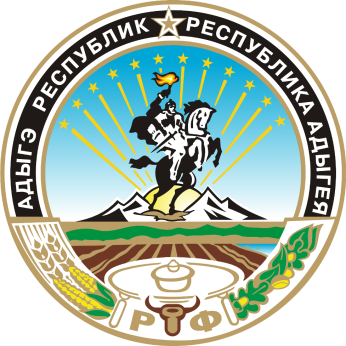 СПАСИБО ЗА ВНИМАНИЕ !